Qari mill-Ktieb tal-
Profeta Iżaija
Iż 48, 17-19
Dan jgħid il-Mulej, 
il-feddej tiegħek, il-Qaddis ta’ Iżrael:
“Jien hu l-Mulej, Alla tiegħek jien ngħallmek
għall-ġid tiegħek, u nqabbdek it-triq fejn għandek timxi. Li kieku tajt widen 
għall-kmandamenti
tiegħi, kien ikun bħal xmara sliemek, u sedqek bħal
mewġ tal-baħar; in-nisel tiegħek bħar-ramel, 
l-għelejjel ta’ ġewwenik
bħat-trab, u ismek la jitħassar u la jinqered minn quddiemi.”
Il-Kelma tal-Mulej
R:/ Irroddu ħajr lil Alla
Salm Responorjali
R:/  Min jimxi warajk, Mulej, ikollu d-dawl 
tal-ħajja
Hieni l-bniedem li ma jimxix fuq il-pariri tal-ħżiena, li ma jiqafx fi triq il-ħatjin, li ma joqgħodx fil-laqgħat taż-żeblieħa;
imma fil-liġi tal-Mulej 
hi l-għaxqa tiegħu, 
lejl u nhar jaħseb
fil-liġi tiegħu.
R:/  Min jimxi warajk, Mulej, ikollu d-dawl 
tal-ħajja
Hu bħal siġra mħawla ħdejn nixxigħat tal-ilma 
li tagħmel il-frott 
fi żmienha,
u l-weraq tagħha ma 
jidbielx; 
hu jirnexxi f’kulma jagħmel.
R:/  Min jimxi warajk, Mulej, ikollu d-dawl 
tal-ħajja
Mhux hekk il-ħżiena, 
mhux hekk; 
iżda huma bħal tibna 
li jtajjarha r-riħ.
Għax triq it-tajbin 
il-Mulej jafha; 
imma triq il-ħżiena 
tintemm fix-xejn.
R:/  Min jimxi warajk, Mulej, ikollu d-dawl 
tal-ħajja
Hallelujah, Hallelujah
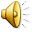 Il-Mulej ġej, 
ejjew nilqugħ:
hu l-prinċep tas-sliem.
Hallelujah, Hallelujah
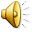 Qari mill-Evanġelju skont 
San Mattew
 Mt 11, 16-19
R:/ Glorja lilek Mulej
F’dak iż-żmien, Ġesù 
qal lill-folla:
“Imma ma’ min se nxebbhu dan in-nisel? Inxebbhu lil qabda tfal bilqiegħda
fil-pjazez  jgħajtu lil sħabhom u jgħidu:
‘Daqqejnielkom il-flawt, 
u ma żfintux, 
għannejnielkom in-niket, u ma bkejtux!’
Għax tassew, ġie Ġwanni, 
la jiekol u lanqas jixrob, 
u qegħdin jgħidu:
‘Għandu fih xitan.’
Ġie Bin il-Bniedem, jiekol u jixrob, u qegħdin jgħidu:
‘Araw, xi bniedem wikkiel u sakranazz, ħabib 
tal-pubblikani u l-midinbin.’
Imma l-għerf ta’ Alla tawh raġun l-opri tiegħu stess.”
Il-Kelma tal-Mulej
R:/ Tifħir lilek Kristu